20,000 Leagues Under the Sea
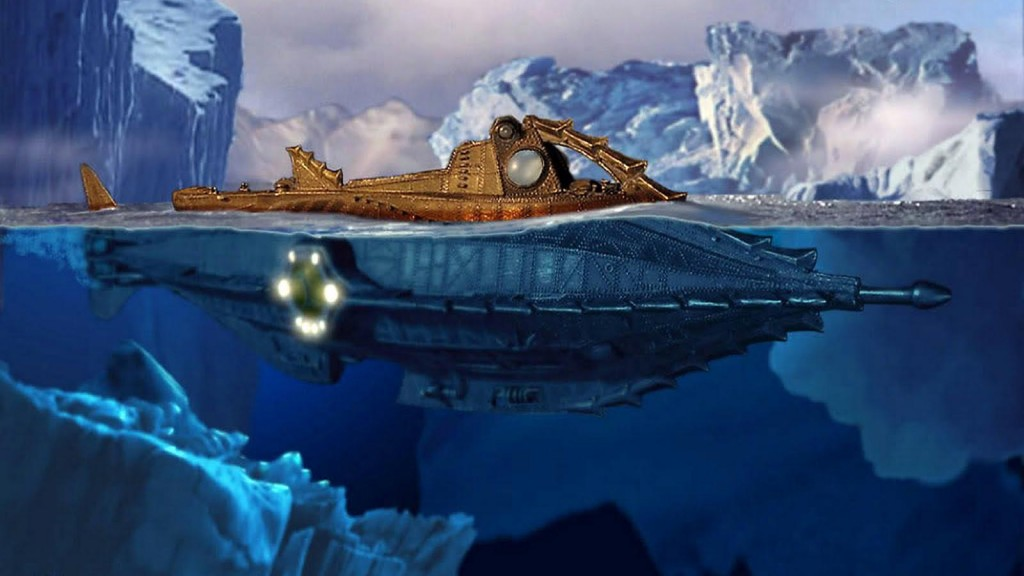 Some information about the book
20,000 Leagues Under the Sea is a classic science fiction novel by French writer Jules Verne, which was published in 1869. In doing so, the inventive Jules Verne describing the journey of Professor Aronax in submarine captain Nemo "Nautilus" foretells the invention of the submarine, giving descriptions of the magical world of sea bottoms.
Why I like the book
I like this book because it has got lots of action and suspense.
VIDEO
https://www.youtube.com/watch?v=Lkaj0Zme m6Q
THANKS FOR WATCHING
  
Nick
John